Veine Azygos
Azygos position
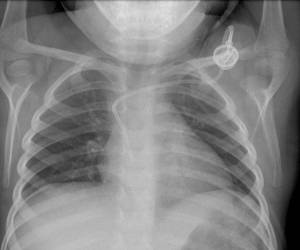 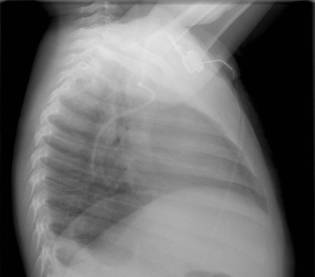 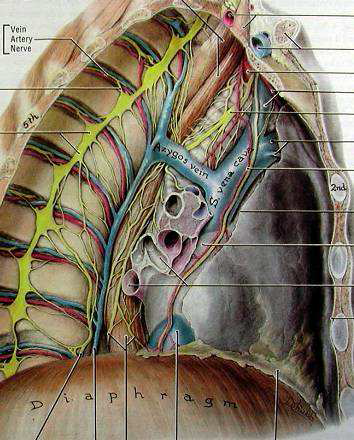 How to avoid this location?
Push the catheter in the right atrium and then pull back it in the maximal P wave position